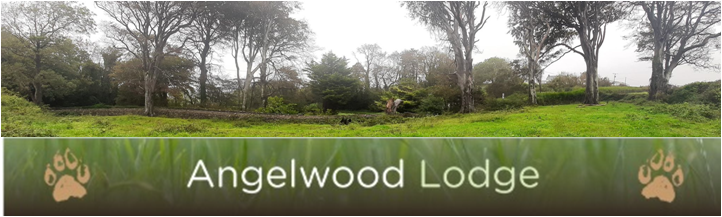 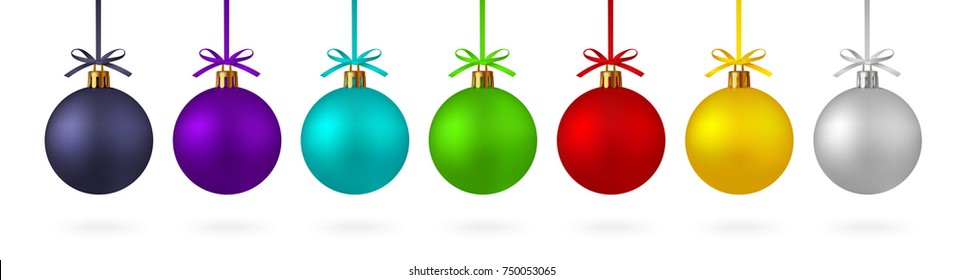 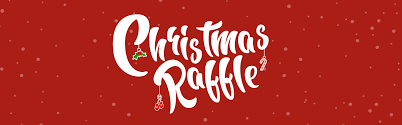 Tickets £1
1st Prizes

4 week beginners Agility Course
Value £75
or
Weekend break home boarding
For 1 to 2 dogs
Friday – Sunday Value £81-£126
(subject to getting on with the other dogs)
10 x  Runner up prizes

Dog Agility Club Classes
Doggy Day Care
Rental of secure dog walking field
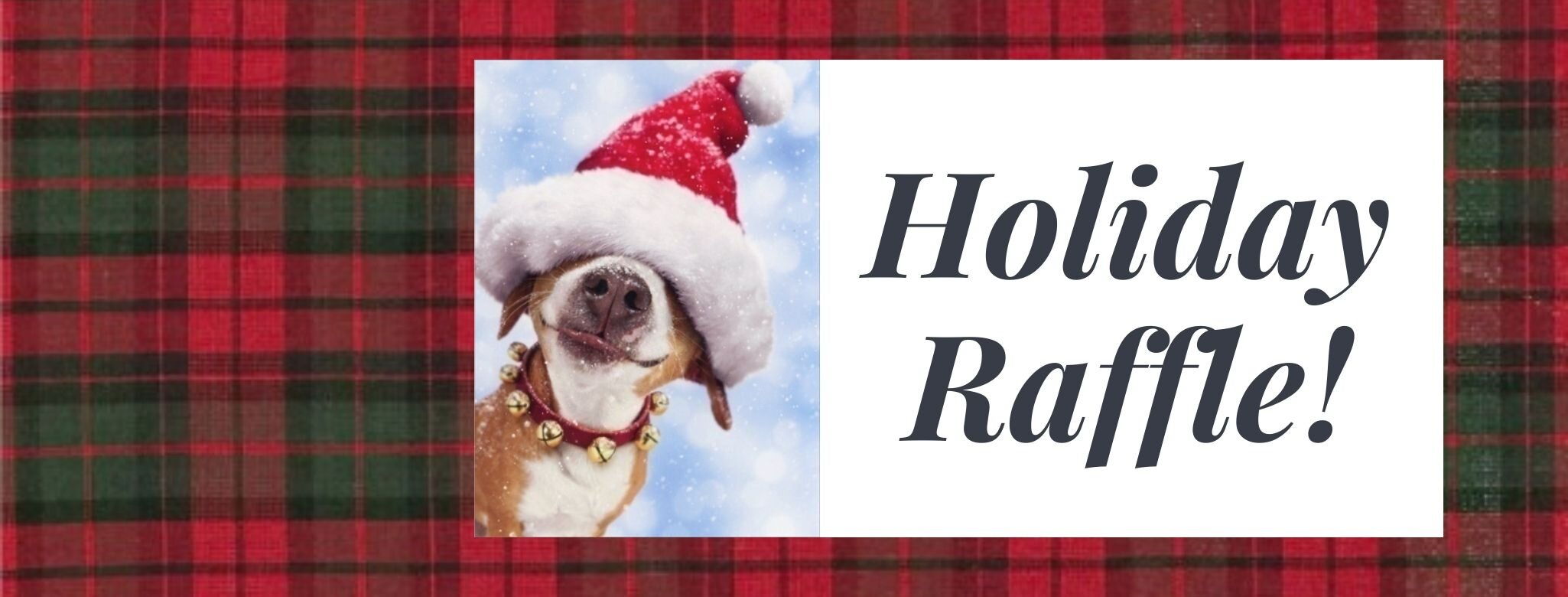 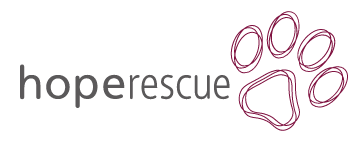 All proceeds to:
Tickets available from:
		Angelwood Lodge
		via https://www.justgiving.com/fundraising/angelwoodlodgechristmasraffle
             		at Agility Classes
             		via @angelwoodlodgefordogs Facebook Page
              		via www.angelwoodlodge.org.uk